CDE Office Hours
February 4, 2021
1
Purpose
Based on request for information about online programs versus online schools, we have invited the Office of Blended and Online Learning: 
Renee Martinez
Rachel Matson
Leveraging federal funds to support online learning and federal requirements
2
[Speaker Notes: Nazie]
Online and Remote Learning Options
Office of Blended and Online Learning
February 2021
3
[Speaker Notes: Intro: Renee and Rachel]
Remote Learning
Single District Online Program 
Single District Online School 
Multi-district Online School
Online and Remote Learning Options
Agenda
Considerations
Funding Streams, EDT, and Comparability
4
[Speaker Notes: Renee]
Types of Online Options
Remote Learning
Single District Program
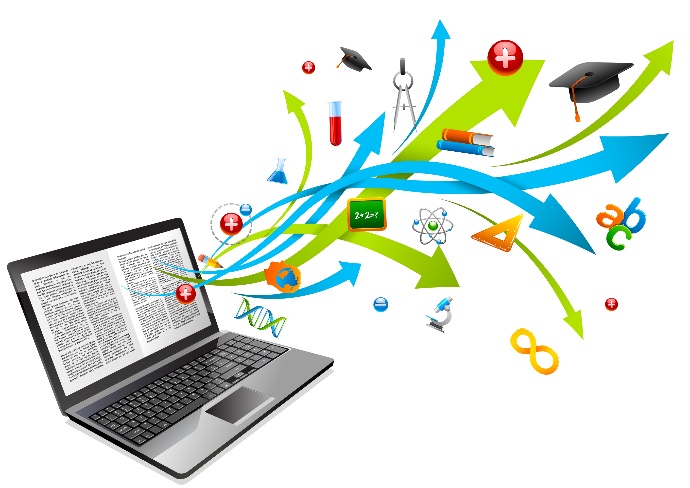 Single District School
Multi-district School
5
[Speaker Notes: Renee]
Remote Learning
“Remote learning” refers to teacher-pupil instruction and contact time that would normally occur in-person (onsite), but because of public health and safety measures associated with the COVID-19 pandemic, is occurring remotely (off-site) during the 2020-21 school year. 
An application was not required for remote learning provided as a response to COVID-19 for the 2020-21 school year. 
Although typically dependent on digital technologies for learning management and communications, remote learning is not limited to “online learning” only.
6
[Speaker Notes: Renee]
Remote Learning (cont.)
Remote learning can occur in a variety of ways including, but not limited to:
On an “as needed” basis when in-person instruction is suspended due to outbreaks, governor’s executive order, etc.; 
Includes situations where in-person instruction is temporarily suspended for an entire classroom, school, district, or individual student who is unable to attend in-person instruction due to illness, being required to quarantine, etc. 
Simultaneously with in-person instruction at the student level (“hybrid learning”) and/or 
100% of the time (i.e., fully virtual) when the district has provided the opportunity to families who, because of public health and safety measures associated with the COVID-19 pandemic, do not want their student(s) to receive in-person learning
7
[Speaker Notes: Renee]
Remote Learning (cont.)
Districts may develop or modify existing curriculum for an online setting
Use an outside provider
Enroll students in an existing, approved online school or program
Regardless of the option that a district or school selects, due diligence must be taken to ensure that requirements related to funding, instructional hours, instruction of special student populations, accountability, and others are being met.
8
[Speaker Notes: Renee]
Single District Online Program
A single district online program is a full-time, education program that:
Delivers a sequential program of synchronous or asynchronous instruction directed by a teacher and, 
Uses online digital learning strategies that provide students choice over time, place, and path, and teacher-guided modality of learning
May offer flexibility, but is not self-paced or independent study
Provides teacher to student instruction
Has applied and been approved for a single district  online program through the Office of Blended and Online Learning
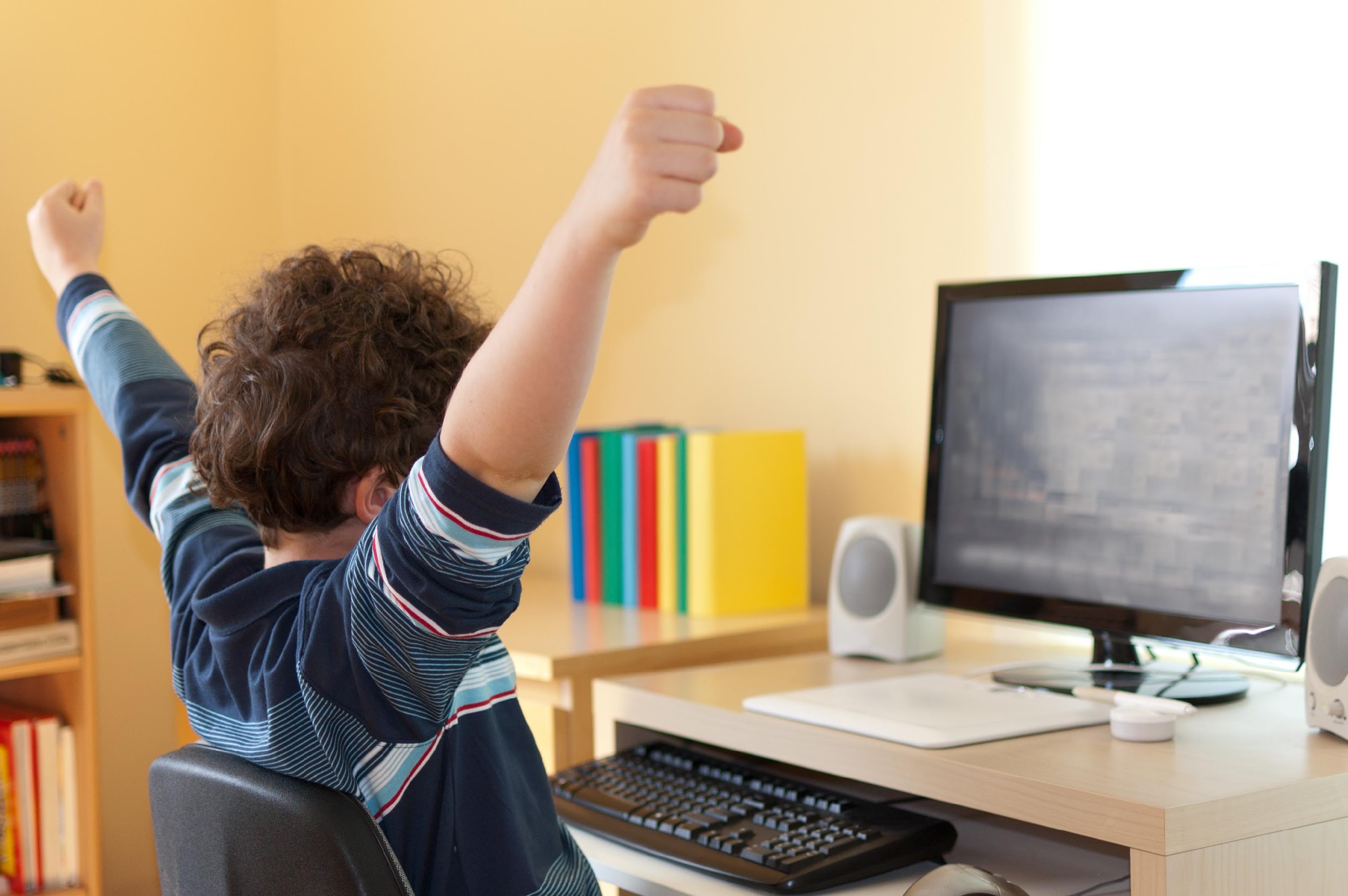 9
[Speaker Notes: Rachel-]
Single District Online School
A single district online school is a full-time education school that: 
Delivers a sequential program of synchronous or asynchronous instruction directed by a teacher. 
Uses online digital learning strategies that provide students choice over time, place, and path, and teacher-guided modality of learning
May offer flexibility, but is not self-paced or independent study
Provides teacher instruction
Has applied and been approved for designation as a single district  online school through the Office of Blended and Online Learning
Differences from a Single District Online Program:
School code
Operates with own administrator 
Separate budget 
Responsible for fulfilling all reporting requirements and  held to state and federally mandated accountability processes.
10
[Speaker Notes: Rachel]
Multi-district Online School
A multi-district online school is a school that: 
Can serve out of district students with no limitations. 
The authorizer must apply for certification based on the following criteria:
Resources and capacity to oversee the Online School
Quality Standards for Online Schools and Programs
Plan for operation
Can be authorized by a group of school districts, BOCES, CSI, or a school district. 
Funded at the online funding rate, as specified in section 22-54-104 (4.5), C.R.S.
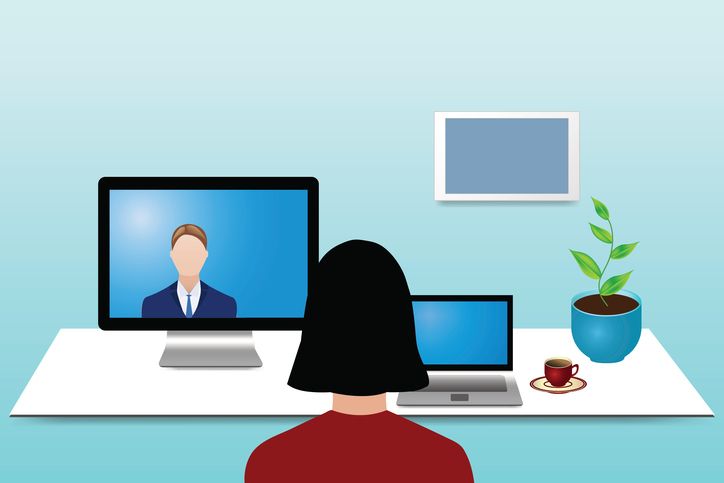 11
[Speaker Notes: Renee]
Considerations
12
Single District Online Program Considerations
There is no requirement to apply for a school code.
Students are funded at the district PPR. 
Limited to 100 student enrollments 
Programs with more than 100 students are considered a school. 
Limited to 10 out-of-district students. 
Accountability for students enrolled in an approved online program is attributed to the school that houses the program
Teacher-student instruction
Not self-paced or independent study
Can offer a long-term option beyond the COVID-19 pandemic
The application window is open until June 1, 2021.
13
[Speaker Notes: Rachel]
Single District Online School Considerations
Applicants must apply for a school code. 
Students are funded at the district PPR.
There is no enrollment limitation for district students.
Limited to 10 out-of-district students. 
Offers a long-term online school option for in district students
Various grade configurations (K-12, E, M, H)
The application window is open now until June 1, 2021.
14
[Speaker Notes: Rachel]
Multi-district Online School Considerations
There are no enrollment limitations for out of district students 
Students are funded at the online funding rate
Application is largely based on capacity and resources of authorizer
The review process by external and internal reviewers 
Reviewed applications  go to the State Board of Education for a vote.
The application window is open now until April 1, 2021.
15
[Speaker Notes: Renee]
Other Considerations
Technology:
Plan and develop a timeline to accomplish the technological infrastructure that will meet the needs of students and staff
Use of industry accepted accessibility standards for interoperability and appropriate access for learners with special needs 
Technological support structures and programs are in place to reduce barriers to learning for all students
Technology plan includes (but is not limited to) documentation that students and parents know and understand acceptable use of the internet in accordance with all federal and state statutes.
16
[Speaker Notes: Renee]
Other Considerations
Instructional:
Instructional strategies, practices, and content address various learning needs and styles of students
An Online School or Program will work with its Authorizer to ensure that support structures and programs, including but not limited to, Title I, EL, Students with Disabilities, and Gifted and Talented, are integrated into the school’s instructional program to promote and support student learning
Teachers use ongoing, research based formative and summative assessments to measure student academic performance.
Students have varied opportunities to demonstrate mastery of skills, show academic progress, and receive meaningful feedback on their learning
17
[Speaker Notes: Renee]
Summary
Single District Online Program
Accountability is aggregated back to the school that houses the online program. 
Limit of 100 student enrollments and 10 out of district  students. 
An application for recognition is  required
Students are funded at district Per Pupil Rate (PPR)
Single District Online School
Operates with its own administrator 
Has a separate budget 
Held to state and federal accountability reporting requirements  
Limit of 10 out of district  students
No other limitation on student enrollments
Applicants must apply for a school code
An application for recognition is required 
Students are funded at district Per Pupil Rate (PPR)
Multi-district Online School
May enroll out of district student without limitations 
Capacity and relationship between authorizer and school must be certified per statute
Goes before the State Board of Education for vote of approval
Students are funded at the online funding rate.
18
[Speaker Notes: Renee]
Resources
Webpages 
Online and Blended Learning Webpage: https://www.cde.state.co.us/onlinelearning
Application Webpage: https://www.cde.state.co.us/onlinelearning/application
Hybrid Learning Guide: https://www.cde.state.co.us/onlinelearning/hybridlearningguidehomepage
Remote Learning Guidance: https://www.cde.state.co.us/choice/guidanceonelearning
Student Pupil Count Website:   https://www.cde.state.co.us/cdefinance/auditunit_pupilcount 
Office of Blended and Online Learning Weekly Office Hours 
Every Wednesday from 3:00pm to 4:00pm 
https://www.cde.state.co.us/onlinelearning/onlineandblendedlearningofficehours
19
[Speaker Notes: Rachel]
Contact Information
Office of Blended and Online Learning
Renee Martinez, Principal Consultant
303-866-6864
Martinez_r@cde.state.co.us 
Rachel Matson, Senior Consultant
303-866-6276 
Matson_r@cde.state.co.us
20
[Speaker Notes: Rachel]
Questions
21
Funding Streams and
Requirements
ESEA Office
22
Funding Options for Supporting Online Instruction
ESSER I and II
Providing principals and other school leaders with the resources necessary to address the needs of their school (d)(3)
Activities to address the the unique needs of student groups (d)(4)
Purchasing technology (d)(9)
Providing summer or supplemental learning online (d)(11)
Other activities (d)(12) and (d)(15) - ESSER II
ESSER II
Addressing learning loss (d)(12)
23
Funding Options for Supporting Online Instruction
ESEA
Serving an online Title I school
Eligibility 
CNA requirements
Types of program (SW v. TA)
Potential impact on accountability
Potential impact on program requirements
Equitable Distribution of Teachers
Comparability 
Stakeholder engagement
24
[Speaker Notes: Kathryn]
Potential Impact on ESSA Identification
Online schools receiving a new school code will be included in ESSA identification calculations once:
School has been open for at least 3 years, AND
For Comprehensive Support and Improvement - Lowest 5%:
School is served with Title I
School has data for enough students (based on 3-year aggregates) to meet the minimum counts required for reporting academic achievement (16 students) and/or academic growth (20 students)
For Comprehensive Support and Improvement - Low Grad:
School has three consecutive years of graduation rates available
For Targeted Support and Improvement:
School has data for enough students (based on 3-year aggregates) to meet the minimum counts required for reporting at least three sub-indicators of academic achievement, academic growth, graduation rates, or dropout rates
Additional information can be found on the ESSA Methods and Criteria for Identification of Schools for Support and Improvement Webpage.
25
Equitable Distribution of Teachers (EDT): Overview
ESSA  requires that State education agencies to evaluate annually whether low-income and minority students are taught disproportionately by ineffective, out-of-field, or inexperienced teachers compared to their higher-income, non-minority cohorts. ESSA requires local education agencies (LEAs) accepting Title I-A funds to develop plans to address any EDT disparities. More info here. 

To meet these requirements and support LEAs, CDE annually conducts two EDT analyses. The first looks at distribution of teacher FTE by school poverty enrollment; the second by school minority. LEAs with fewer than 1,000 students enrolled (K-12) or no more than one school per grade span are exempt from these analyses. When an inequitable distribution is identified, the gap is shared with the LEA, who must develop a plan. Medium or large gaps merit submitting a plan to CDE via the annual Consolidated Application for Federal funds (Title I, Question #5), due June 30th .
26
Equitable Distribution of Teachers (EDT)
Good to Know!
All schools in an “EDT-eligible” district are subject to EDT requirements -- including online schools.
If school is a charter, it may be possible to waive teacher evaluation reporting requirement, thereby waiving the effectiveness indicator.
There are three key EDT indicators: experienced, in-field, and effective. EDT analyses identify if minority or low-income students are experiencing inequitable access to experienced, in-field, & effective teachers compared to their non-minority, higher income peers. 
You should have access to school level data regarding percentage of FTE meeting EDT indicators - contact your district federal programs “authorized representative”; data is shared by CDE via Syncplicity. 
If you are identified as contributing to a district EDT gap, work with the district to address the root causes. See tools to do this work here under “Resources” section.
27
Title I Comparability
Online schools are treated just like brick and mortar schools 
We suggest the PPA comparability methodology to help districts to show comparability when the usual FTE model is not working due to staffing differences. 
When completing the PPA calculations remove from both brick and mortar schools and online schools include all other instructional costs 
Transportation and cafeteria costs
Resources/materials purchased with funds other than state/local
Office staff not directly involved in educational activities: secretaries, counselors, nurses, etc.
After-school or extracurricular activities: sports, clubs, newspaper, etc.
Operating costs:  HVAC, electricity, building lease, etc.
For more information see the CDE Comparability page
28
Program Contacts
Title I Team: 
Laura Meushaw, meushaw_l@cde.state.co.us
Shannon Allen, allen_s@cde.state.co.us
Kathryn Wisner, wisner_k@cde.state.co.us 
Title II and EDT: 
Jeremy Meredith, meredith_j@cde.state.co.us
Titles I and III, and Comparability: 
Kathryn Wisner, wisner_k@cde.state.co.us
ESSA Identification: 
Tina Negley, negley_t@cde.state.co.us
29
CDE Team Contact Information
ESSER or ESEA
Nazie Mohajeri-Nelson, Director of ESEA Office (mohajeri-nelson_n@cde.state.co.us) 
DeLilah Collins, Assistant Director of ESEA Office (collins_d@cde.state.co.us) 

Fiscal Experts
Jennifer Okes, Chief Operating Officer (okes_j@cde.state.co.us)
Kate Bartlett, Executive Director of School District Operations (Bartlett_k@cde.state.co.us)
Adam Williams, Financial Data Coordinator (Williams_a@cde.state.co.us)
Jennifer Austin, Director of Grants Fiscal Management (Austin_j@cde.state.co.us)
Robert Hawkins, Grants Fiscal Analyst (Hawkins_s@cde.state.co.us)
Steven Kaleda, Grants Fiscal Analyst (Kaleda_s@cde.state.co.us)
…in partnership with the Governor’s Office and Office of the State Controller
30
Thank you! Questions and Other Topic Requests
31